Desarrollo económico durante el Porfiriato
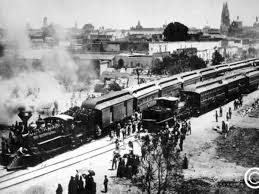 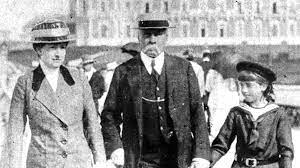 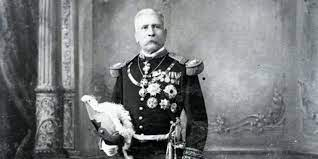 Ubicación temporal y espacial de los principales acontecimientos durante el Porfiriato y la Revolución Mexicana.
Entre 1870 y 1920, nuestro país vivió cambios muy importantes. Con la llegada de Porfirio Díaz a la presidencia se inició la recuperación de la economía y la recolección entre los grupos que hasta entonces se disputaba el poder: con nuevos préstamos se reestructuró la deuda externa y otros países invirtieron en  México. 
Sin embargo gran parte de la población continuo viviendo en la miseria, sometida a trabajos excesivos y con poca paga, lo cual produjo descontento. Para mantener el orden, Porfirio Díaz estableció un gobierno autoritario: reprimió durante a quienes no estaban de acuerdo con el, limito la libertad de expresión y se mantuvo en la presidencia por mas de 30 años, negándose a efectuar elecciones libres.
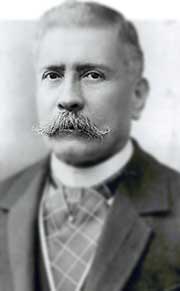 Porfirio Díaz
(1830/09/15 - 1915/07/02)
Militar y político mexicano
Presidente de México durante más de 30 años, desde 1876 hasta 1911. Fue general durante la guerra entre México y Estados Unidos y la intervención francesa en México. Díaz era un hábil líder militar y pudo tomar el control de México durante una época de agitación política. Modernizó el país y mejoró su infraestructura, pero su gobierno también estuvo marcado por la corrupción y los abusos a los derechos humanos.

Uno de los políticos más controvertidos de la historia de México.
Presidente de México (1876-1911).
Participación en: Revolución Mexicana, Segunda intervención francesa en México y Guerra de Reforma
Partido político: Liberal
Padres: María Petrona Cecilia Mori Cortés y José Faustino Díaz Orozco
Cónyuges: Delfina Ortega Díaz (m. 1867-1880), Carmen Romero Rubio (m. 1881-1915)
Hijos: Porfirio, Luz Victoria, Amada
Nombre: José de la Cruz Porfirio Díaz Mori
¿Cuál es el evento que marcó el inicio del Porfiriato?
El plan de Ayala.

La batalla de Puebla

La rebelión de Tuxtepec
La rebelión de Tuxtepec
Es movimiento armado se dio en 1876 y 
 estuvo encabezado por Porfirio Díaz  para 
Protestar en contra de la reelección de 
Sebastián Lerdo de Tejada
Porfirio Díaz es electo presidente en 1877.
Presidencia de Manuel González 1880¿Qué sucedió  después del periodo presidencial de Manuel González?
Inicio de la revolución

Porfirio fue es reelegido presidente

Se publica una nueva constitución mexicana
Porfirio fue es reelegido presidente 1884
A partir de esto comienza la dictadura
Reforma constitucional para permitir la
 reelección, 1887.
Reforma constitucional para permitir
la reelección indefinida, 1890.
¿Durante cuántos periodos  presidenciales gobernó Porfirio Díaz?
3 periodos

7 periodos

10 periodos
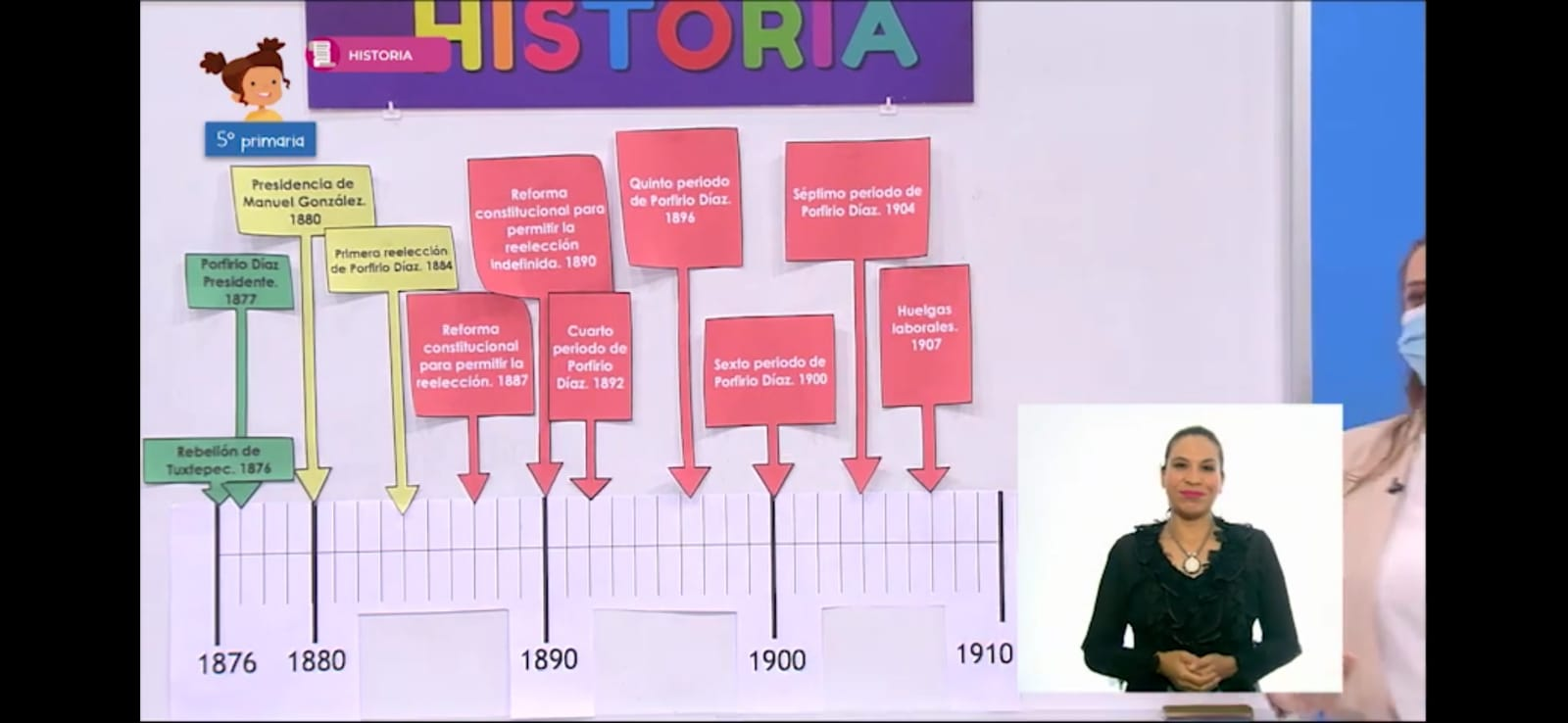